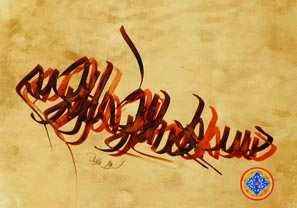 European Society of Endocrinology ClinicalPractice Guideline for long-term follow-up ofpatients operated on for phaeochromocytoma or a paraganglioma
European Journal of Endocrinology
(2016)

BY: R.NARIMANI
1395/2/28
Definition of pheochromocytoma andparaganglioma (PPGL)
A paraganglioma is a tumor derived from extra adrenal chromaffin cells of the sympathetic paravertebral ganglia of thorax, abdomen, and pelvis or the parasympathetic ganglia located along the glossopharyngeal and vagal nerves in the neck and at the base of the skull.
A pheochromocytoma is a tumor arising from adrenomedullary chromaffin cells that commonly produces one or more catecholamines.

About 80 to 85% of chromaffin-cell tumors are pheochromocytomas, whereas 15 to20%are paragangliomas. Together they will be referred to here as PPGL.
The prevalence of PPGL
The prevalence of PPGL in patients with hypertension
in general outpatient clinics varies between 0.2 and 0.6%.

 Diagnosis of PPGL may be missed during life; autopsy
studies demonstrate undiagnosed tumors in 0.05– 0.1% of patients.

Nearly 5% of patients with incidentally discovered adrenal masses on anatomical imaging prove to have  pheochromocytoma.
At least one-third of all patients with PPGLs have disease-causing germline mutations (inherited mutations present in all cells of the body).
 The prevalence of PPGL in individuals carrying a germline mutation in PPGL susceptibility genes may be around 50%. 
Patients with hereditary PPGLs typically present with multifocal disease and at a younger age than those with sporadic neoplasms.
Reasons to suspect PPGL
Pheochromocytoma should be suspected in patients who have one or more of the following:
• Hyperadrenergic spells (e.g., self-limited episodes of nonexertional  forceful palpitations, diaphoresis, headache, tremor, or pallor)
• Resistant hypertension
• A familial syndrome that predisposes to catecholaminesecreting tumors (e.g., MEN2, NF1, VHL, Carney triad)
• A family history of pheochromocytoma
• An incidentally discovered adrenal mass with imaging characteristics consistent with pheochromocytoma
• Pressor response during anesthesia, surgery, or angiography
• Onset of hypertension at a young age (<20 years)
• Idiopathic dilated cardiomyopathy
Biochemical Testing for Diagnosis ofPheochromocytoma and Paraganglioma
We recommend that initial biochemical testing for PPGLs should include measurements of plasma free metanephrines or urinary fractionated metanephrines.

The results of the past studies suggest higher specificity of the plasma than the urine test.

For measurements of plasma metanephrines, we suggest drawing blood with the patient in the supine position and the patients should be fully recumbent for at least 30 minutes before sampling.
Measurement of urinary dopamine or plasma methoxytyramine (3MT) can be very useful in detecting the rare tumor with selective dopamine hypersecretion, because plasma metanephrine fractions are not direct metabolites of dopamine and may be normal in the setting of a dopamine-secreting tumor
Chromogranin A is stored and released from dense-core secretory granules of neuroendocrine cells and is increased in 80% of patients with pheochromocytoma.
 Chromogranin A is not specific for pheochromocytoma, and elevations may be seen with other neuroendocrine tumors
Imaging Studies
We recommend that imaging studies to locate PPGLs should be initiated once there is clear biochemical evidence of a PPGL.

We suggest CT rather than MRI as the first-choice imaging modality because of its  excellent spatial resolution for thorax, abdomen, and pelvis.
We recommend MRI in patients with metastatic PPGLs, for detection of skull base and neck paragangliomas, in patients with surgical clips causing artifacts when using CT, in patients with an allergy to CT contrast, and in patients in whom radiation exposure should be limited (children, pregnant women, patients with known germline mutations, and those with recent excessive radiation exposure.


We suggest the use of 123I-metaiodobenzylguanidine (MIBG) scintigraphy as a functional imaging modality in patients with metastatic PPGLs detected by other imaging modalities when radiotherapy using 131I-MIBG is planned and occasionally in some patients with an increased risk for metastatic disease due to large size of the primary tumor or to extra-adrenal, multifocal (except skull base and neck PPGLs), or recurrent disease.
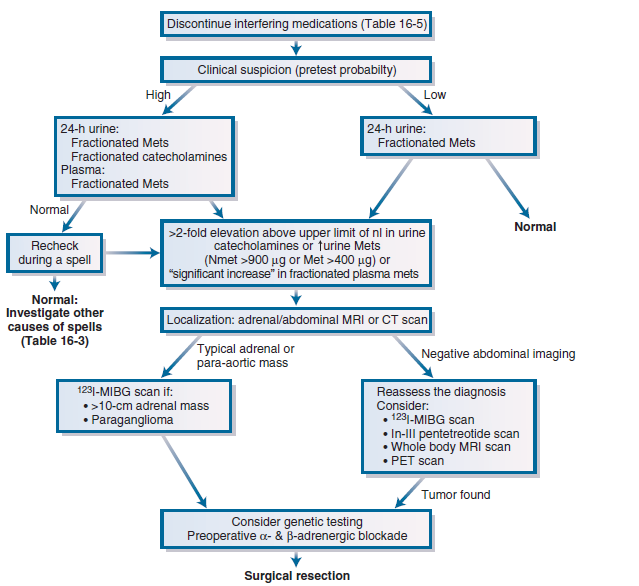 Perioperative Medical Management
We recommend that all patients with a hormonally functional PPGL should undergo preoperative blockade to prevent perioperative cardiovascular complications. α-adrenergic receptor blockers are the first choice.

 Medical treatment should be started 7 to 14 days before operation to allow adequate time to normalize blood pressure and heart rate.

 Treatment should also include a high-sodium diet and fluid intake to reverse catecholamine-induced blood volume contraction preoperatively to prevent severe hypotension after tumor removal
Surgery
We recommend minimally invasive adrenalectomy (eg, laparoscopic) for most adrenal pheochromocytomas 
We recommend open resection for large (eg, >6 cm) or invasive pheochromocytomas to ensure complete tumor resection, prevent tumor rupture, and avoid local recurrence.
 partial adrenalectomy is used for selected patients, such as those with hereditary pheochromocytoma, with small tumors who have already undergone a contralateral complete adrenalectomy to spare adrenal cortex to prevent permanent hypocortisolism.

We suggest open resection for paragangliomas, but laparoscopic resection can be performed for small, noninvasive paragangliomas in surgically favorable locations.
What happen after surgery?
Malignancy in PPGL
At least 10% of phaeochromocytomas and sympathetic paragangliomas are malignant, although rates of malignancy differ according to the hereditary background. 
Unlike for most tumours, no molecular, cellular or histological markers are available for determining whether a PPGL is malignant.
Malignancy is defined as the presence of metastasis at presentation or during follow-up, a metastasis being defined as the presence of chromaffin tissue in nonchromaffin organs. 
The most frequent sites for metastases are lymph nodes, the skeleton, liver and lungs
New events in PPGL
Following resection of the primary tumour, patients with PPGL are at risk of tumour persistence and of new tumoural events. 
Tumour persistence is the consequence of incomplete tumour resection, particularly in cases of malignant primary tumour and head and neck paragangliomas, or of tumour spillage during surgery.
New tumoural events are recurrences, defined as the reappearance of disease after complete tumour eradication, or new tumours
Recurrences may be local (at the site of the primary tumour) or metastatic.
New tumours are phaeochromocytomas or paragangliomas that arise in the contralateral adrenal or in a previously unaffected paraganglion. 
Local recurrence may arise from microscopic cells of the primary tumour that escaped the therapeutic intervention and later become detectable at the original site.
However, persistence and recurrence are usually defined according to biochemical or imaging tests after the operation: if test results are positive, then the case shows persistence and if negative, recurrence
In addition to new PPGL events, PPGL patients with syndromic diseases such as von Hippel–Lindau disease (VHL), multiple endocrine neoplasia type 2 (MEN2), neurofibromatosis 1 (NF1) or hereditary paragangliomas may develop non- PPGL tumours including 
    renal cancer, medullary thyroid carcinoma or other cancers
BUT…how should we follow these patients after surgery?
Although there are reports of the prognostic value of various clinical, genetic, and pathological features, there are no robust prognostic indices of recurrence.
The total duration of follow-up that is required remains unclear, as new events may occur decades after initial surgery.
The optimal combination and sequence of biochemical and imaging tests to detect and monitor recurrences is poorly defined
The present guideline aims to contribute to improving knowledge and standardising clinical care regarding long term follow-up of patients operated on for a PPGL and to strengthen cooperation between patients and care providers.

To prepare this guideline authers performed a systematic review of the literature and analysed the European Network for the Study of Adrenal Tumours (ENS@T) database.
Recurrence or new tumors after complete resection of phaeochromocytomas and paragangliomas.A systematic review and meta-analysis
2016 European Society of Endocrinology
Method:
Pubmed and Embase from 1980 to 2012 were searched for studies published in English on patients with:

non-metastatic phaeochromocytoma or thoraco-abdomino-pelvic paraganglioma;

 complete tumor resection; 

postoperative follow-up exceeding one month;

 recurrence or new tumor documented by pathology, hormonal dosages, or imaging tests.
Results:
The review included 38 cohorts, published in English.

There were a total of 2509 patients, 53% were female and the mean age at diagnosis was 27–53 years. 

In total, 14 studies involved only patients with phaeochromocytomas; in the other 23 cohorts with information on tumour location, 89% of patients had a phaeochromocytoma.
Four studies involved only patients with a syndromic disease (i.e. VHL, NF1 or MEN2); in the other 28 cohorts with phenotypic and/or genetic information, a syndromic or familial disease and/or a mutation in a gene predisposing to PPGL were documented in 27% of patients overall.

The mean or median tumor size was reported in 28 studies and was between 23 and 73 mm (median 48 mm).

 A total of 2396 patients had undergone curative surgery.
Conclusion:
Three factors were associated with an increased risk of recurrence in multivariate analysis in at least one study:
 syndromic disease,
 larger tumour
 paraganglioma (vs phaeochromocytoma). 
None of the studies compared outcomes of follow-up with hormonal or imaging studies, or different follow-up intervals.
The pooled incidence rate of postoperative new events was:
0.95 events/100 person-years.
 Assuming a steady incidence over time, this converts into a 5-year incidence of 4.7%.

distributed as follows: 
New tumours 22%, 
local recurrences 23% 
 metastatic recurrences 55%.
The incidence of new events was 0.87 events /100 person-years in studies involving both syndromic and non-syndromic diseases.


 The incidence of new events was 2.06 events /100 person-years in studies involving only syndromic diseases.
A younger mean age was also associated with a higher rate of new events but this association disappeared in a multivariate model including both the mean age and the percentage of genetic or syndromic disease. 


Other variables were not associated with the new event rate in meta-regression analyses.
ENS@T data
The ENS@T cohort provided access to individual data and enabled univariate and multivariate analyses of candidate prognostic markers. 

The records from 701 patients who had no evidence of persistent disease at postoperative assessment after a follow-up of 6 months or more were analysed.
RESULTS:
In total:
     54% were women, 
     80% had at least one phaeochromocytoma
     34% had a genetic or syndromic disease.

Median age at surgery was 46 years.

Median tumour size was 44 mm and the tumour was larger than 50 mm in 44% of cases.
Median follow-up was 54 months.

 The risk of new events in the whole population was 10% over the first 5 years of follow-up (new tumours 42%, local recurrences 13% and metastatic recurrences 45%).

 The incidence of new events did not decline after 5 years of follow-up, but estimates after 10 years of follow-up are imprecise due to the small numbers of patients for whom data were available.
What we understand from this meta-analysis:
The overall low frequency of recurrent disease after complete resection of a PH/PG calls into question the need for lifelong follow-up after surgery for all patients. 

Recurrent disease remains possible even after a long and uneventful(up to 15 years after surgery in the included studies) follow-up and appears to be more frequent in patients with paragangliomas or familial disease than patients with sporadic phaechromocytoma.
The follow-up protocol may need to be tailored according to these and other patient and disease characteristics. 


In particular, several studies that did not meet our inclusion criteria consistently show that germline mutations, even in apparently sporadic cases, are also associated with more aggressive disease and would benefit from intensive follow up.
To inform patients and care providers in the context of low-quality evidence, the Guideline WG therefore prepared recommendations on the basis of expert consensus
RECOMMENDATION 1:
 Diagnosis of   malignancy
Recommendation 1.1
No single clinical, biochemical or histological feature can distinguish malignant from benign PPGL; so we recommend defining malignancy in PPGL as the presence of metastasis in lymph nodes or other distant sites.

The proposed definition of malignancy relies on overt metastatic spread: it is specific but not sensitive.
As there is no specific biochemical marker of malignancy, the presence of metastases should be documented by imaging tests or by pathological investigations. 

Preoperative thoraco-abdomino-pelvic CT or MRI may disclose metastases, or metastases may present as peritumoral lymph nodes or be confirmed during intra-operative exploration.

 functional imaging can disclose distant metastases that are not seen on CT or MR imaging or during intra-operative exploration.
Descriptions of several series have shown that:
 malignant primary tumours are more frequently extraadrenal (paraganglioma rather than phaeochromocytoma) than apparently benign primary tumours.
 High levels of 3MT are found in patients with malignant PPGL. 
Primary malignant tumours and malignant recurrences are frequent in SDHB mutation carriers and may also occur in FH and MDH2 mutation carriers
Recommendation 1.2
To document the tumoural status of patients with PPGL (patients with metastatic primary tumours or at risk of new postoperative events), we suggest performing FDG PET/CT, if possible preoperatively in these three categories of high-risk patients:
in patients with paragangliomas, 
in patients with phaeochromocytomas and elevated (i.e. above the upper limit of the reference range) levels of 3MT in plasma or urine, 
 in patients carrying germ line mutations of the SDHB gene
There is evidence that FDG PET/CT scanning is superior to 123I-metaiodobenzylguanidine (mIBG) scintigraphy for detecting metastasis especially in patients with SDHB mutations , but the test is expensive. 
123I-mIBG scintigraphy has a role in the identification of disease which can be treated with 131I-mIBG. New radiopharmaceuticals have been developed but raise issues of cost and availability that are not addressed here.
The determination of 3MT improves accuracy
for diagnosing malignant PPGL  but is not yet
widely available
RECOMMENDATION 2: 
    Perioperative workup
Recommendation 2.1
Because:
 more than one third of patients with PPGL have disease-causing germ line mutations in a PPGL susceptibility gene.

The risk of new events is about twice as high in patients with genetic or syndromic PPGL than in those with apparently sporadic disease
the presence of mutations has implications for the patient and her/his family.

The SDHB mutation carriers are at high risk of malignant PPGL either at diagnosis or during follow-up. 
    
      SO We recommend that all patients with PPGL be considered for genetic testing.
Recommendation 2.2
As said earlier, In most PPGL, chromaffin cells produce one or more catecholamines that are metabolised into MN or 3MT
the initial biochemical testing for PPGLs include measurements of plasma free metanephrines or urinary fractionated metanephrines.
Measurement of urinary dopamine or plasma 3-methoxytyramine (3MT) can be very useful in detecting the rare tumor with selective dopamine hypersecretion, because plasma MN fractions are not direct metabolites of dopamin. 

However, abdominal PPGL with normal preoperative MN are very rare, most parasympathetic paragangliomas are found in the head or neck and do not usually produce catecholamines.
In the setting of normal preoperative MN or     3MT, the plasma concentration of chromogranin A may provide an alternative marker of functional activity.


      So We suggest assaying chromogranin A preoperatively in patients with normal preoperative plasma or urinary levels of MN and 3MT.
Recommendation 2.3
Some biochemical testing are advised after recovery from surgery.

The goal of postoperative testing is to document complete resection of the tumor. 

In patients operated on for MN- or 3MT producing tumors, the presence of elevated (i.e. above the upper limit of the reference range) postoperative MN or 3MT levels strongly suggests that there is persistent disease.
So, We recommend assaying plasma or urinary levels of MN and 3MT 2–6 weeks after recovery from surgery in patients who had elevated MN levels preoperatively.
Postoperative MN and 3MT determinations should be performed 2–6 weeks after surgery. Preanalytical sampling conditions and methods for determining MN and 3MT, preferably in the same assay, are considered in.
As far as tumour resection has been complete as documented by normal post operative MN or 3MT levels in MN- or 3MT-producing tumours, there are no data to justify different follow-up schemes in patients having undergone laparoscopic or open surgery.
Recommendation 2.4
As said, Chromogranin A plasma levels may serve an alternative biochemical marker in patients with PPGL and normal preoperative MN. 
         So, We suggest assaying chromogranin A levels 2–6 weeks after recovery from surgery in patients with normal preoperative MN and 3 MT levels and elevated preoperative chromogranin A levels
Recommendation 2.5:
Persistently elevated concentrations of MN and/or 3MT postoperatively suggest incomplete tumor resection, and imaging can be used for assessing persistent residual tumour mass.
 No alteration in MN or 3MT can be expected in patients who underwent surgery for a PPGL with normal MN and 3MT; imaging is the only useful follow-up test available for such patients.
So We recommend performing an imaging test 3 months after presumably complete surgery in patients:
 operated on for PPGL who had elevated MN or 3MT postoperatively.
 
MN and 3MT were normal preoperatively 

 MN and 3MT were not measured preoperatively.
Note:

         Follow-up imaging of all operated PPGL patients is not cost-effective, although imaging can be used as an adjunct to biochemical tests for individual patients with a very high suspicion of incomplete resection.
RECOMMENDATION 3: 
Duration of follow-up
Recommendation3.1:
The incidence of new events is low, about one per 100 person-years, but more than 40% of new events are malignant recurrence, and news events may occur after a 5-year event-free period.

 The 5-year risk of new events is 27% if the size of the primary tumour exceeds 150 mm, but there is no ’safe’ tumour size below which there is no risk of a new event.
Likewise, the 5-year risk of a new event is 27% in young patients (<20 years old) and around 20–25% in those with paraganglioma, but older patients and those with phaeochromocytoma still have a 5-year risk of new events of around 10%.

The available data do not reveal any subgroup of patients with PPGL in which follow-up may be safely interrupted at any time.
Patients operated on for PPGL should be provided with a personalised estimate of the risk of new events based on age, genetic test results and tumour site and size. 
The periodicity and duration of follow-up should take into account this risk estimate but also the psychological and financial burden of follow-up. 
Additional disease-specific follow-up is required in patients with syndromic PPGL who are at risk of non-PPGL tumoural events.
So, We suggest follow-up for at least 10 years in all patients operated on for a PPGL to monitor local or metastatic recurrences or new tumours.

 High-risk patients (young patients and those with a genetic disease, a large tumour and/or a paraganglioma) should be offered lifelong annual follow-up.
RECOMMENDATION 4: 
Monitoring methods
Recommendation 4.1:
We recommend assaying plasma or urinary MN and 3MT every year to screen for local or metastatic recurrence or new tumours.
There is evidence that determination of plasma free or urinary fractionated MN is more sensitive than assaying catecholamine and vanillylmandelic acid for detection of PPGL.

 There is cross-sectional evidence that higher than normal levels of 3MT are associated with malignancy in PPGL.
There is no evidence that MN and 3MT determinations allow earlier detection of recurrence or new tumours than imaging tests, but MN determination is widely available, harmless and cheap, and pre-analytical conditions are relatively simple
Determining MN and 3MT only in patients who present with hypertension or adrenergic symptoms during follow-up is not sound because these signs and symptoms have poor sensitivity and specificity for predicting recurrence or new tumors.
Patients operated on for a biochemically inactive tumour can subsequently develop new biochemically active tumours, and this is particularly true of patients with hereditary disease.
Recommendation 4.2
We suggest assaying plasma chromogranin A every year to screen for local or metastatic recurrence or new tumours in patients operated on for MN- and 3MT negative and chromogranin A-positive PPGL.
 
note:
    SDHB mutation carriers with PPGL may exhibit normal MN and elevated chromogranin A levels in plasma
Recommendation 4.3
We suggest performing imaging tests every 1–2 years in patients with biochemically inactive PPGL to screen for local or metastatic recurrences or new tumours.
Imaging tests are the only option in cases where there are no reliable biochemical markers. It is not known which imaging technique is best. 
To minimise radiation exposure, one option is to perform thoraco-abdominopelvic MR. 
Also, the optimal time interval for periodic follow-up imaging is unknown. There are no observational or randomised studies that support any particular time interval in this patient group. Consequently, the recommended time interval of 1–2 years is arbitrary. 
This applies mostly to patients with head and neck paragangliomas.
Specific conditions 5.5.
Pregnancy. 
Although pregnancy and delivery can trigger acute cardiovascular events in patients with PPGL, it is not known whether pregnancy alters tumour growth or the metabolism of catecholamines in these conditions.
Tests intended to detect new events should be proposed to women who have been operated on for a PPGL and who plan to become pregnant. The above recommendations for long-term follow-up apply to patients of childbearing age.
Elderly and frail patients.
 Considering the absolute risks, screening for new events does not appear necessary for patients who have been operated on for PPGL and have a reduced life expectancy.